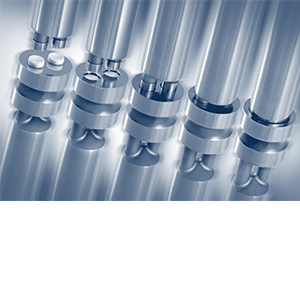 Table Compression Technology
Dr.Hani Sh
Zeinah Bazzar
Sabreen Salah
Dr. Hani Shtaya 
Zeinah Bazzar 1162167
Sabreen Saleh 115
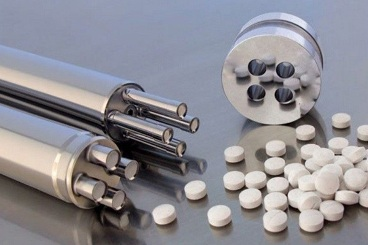 Table Compression Technology
The most common method of drug delivery is oral dosage form of which tablet and capsule are predominant. So it  is defined as the reduction in volume of a powder (or granules) owing to the application of a forces. Because of the increased proximity of particle surfaces accomplished during compression, bonds are formed between particles which provide coherence to the powder i.e. compact is formed

 Tablet is more accepted as compared to capsule due to many reason such as cost, tamper resistance, ease of handling, ease of identification and manufacturing efficiency.
TYPES OF COMPRESSION MACHINES
SINGLE PUNCH/SINGLE STATION PRESSES
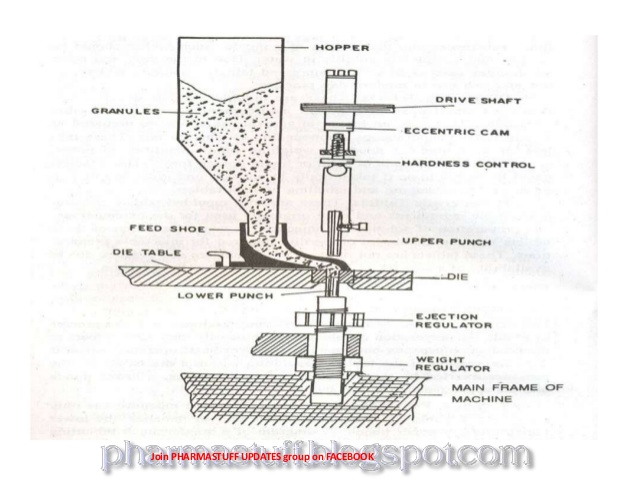 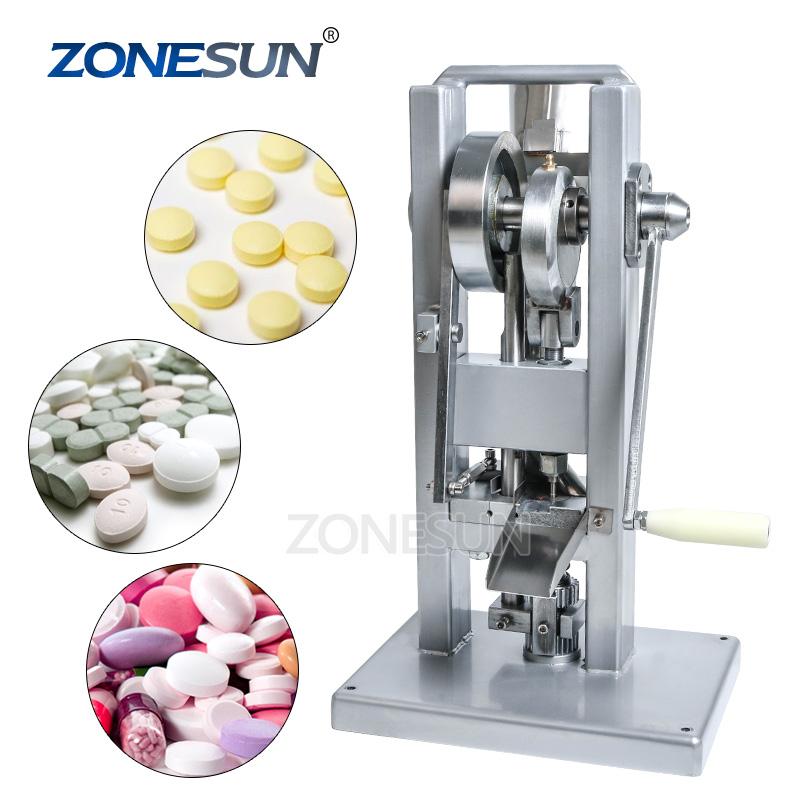 MULTI-STATION/ROTARY PRESSES
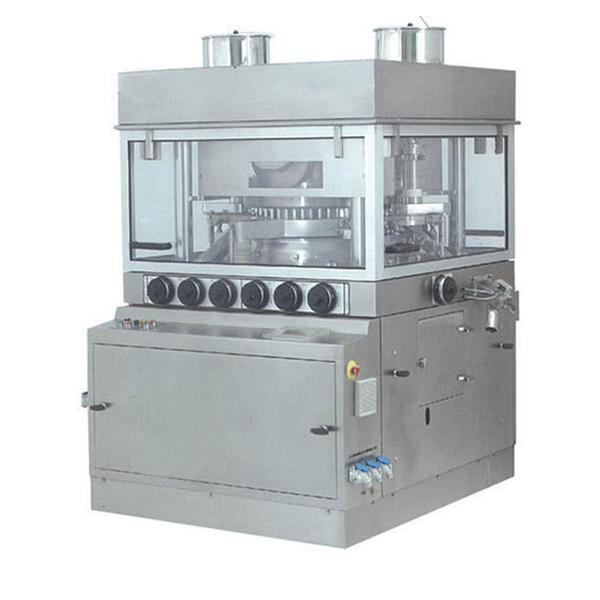 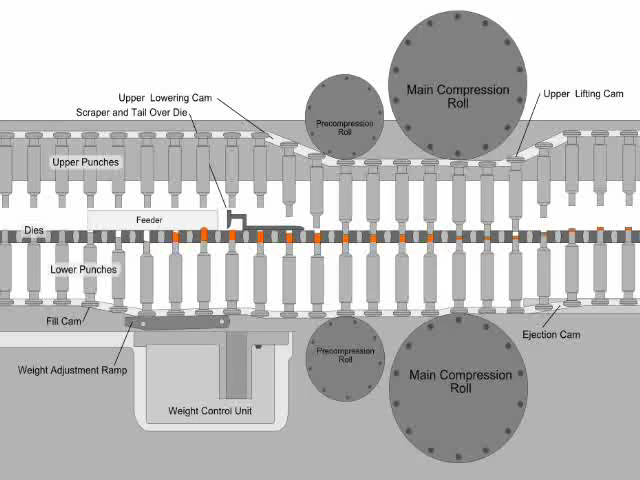 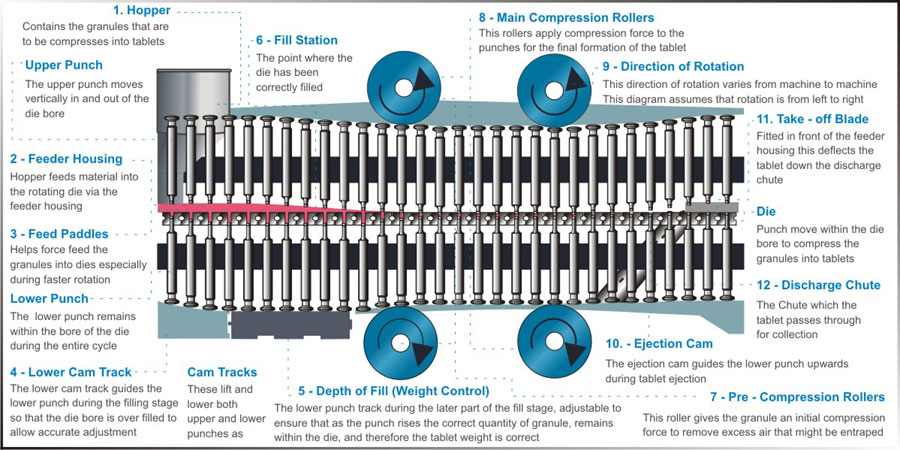 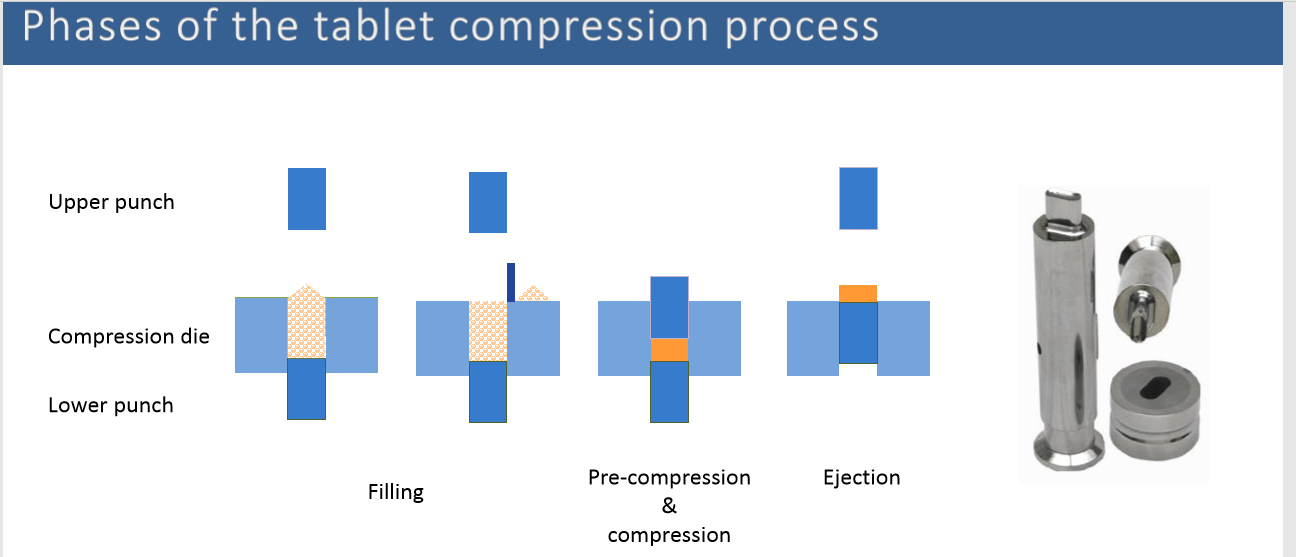 What are the characteristics of an efficient compression process??
Compression Machine Assembly and operation
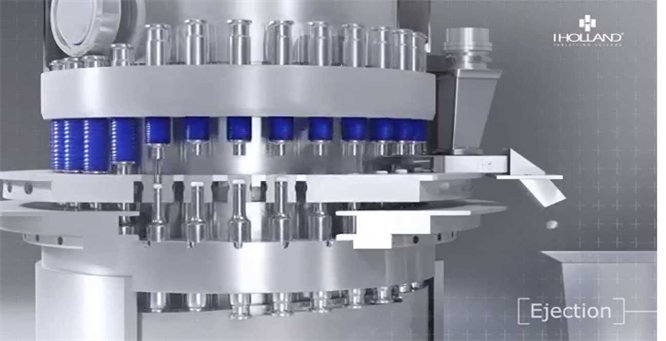 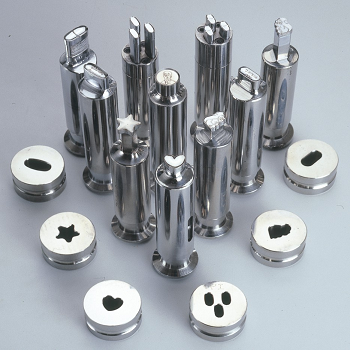 Characteristics of drug (API) & excipient
Compressing machine setup
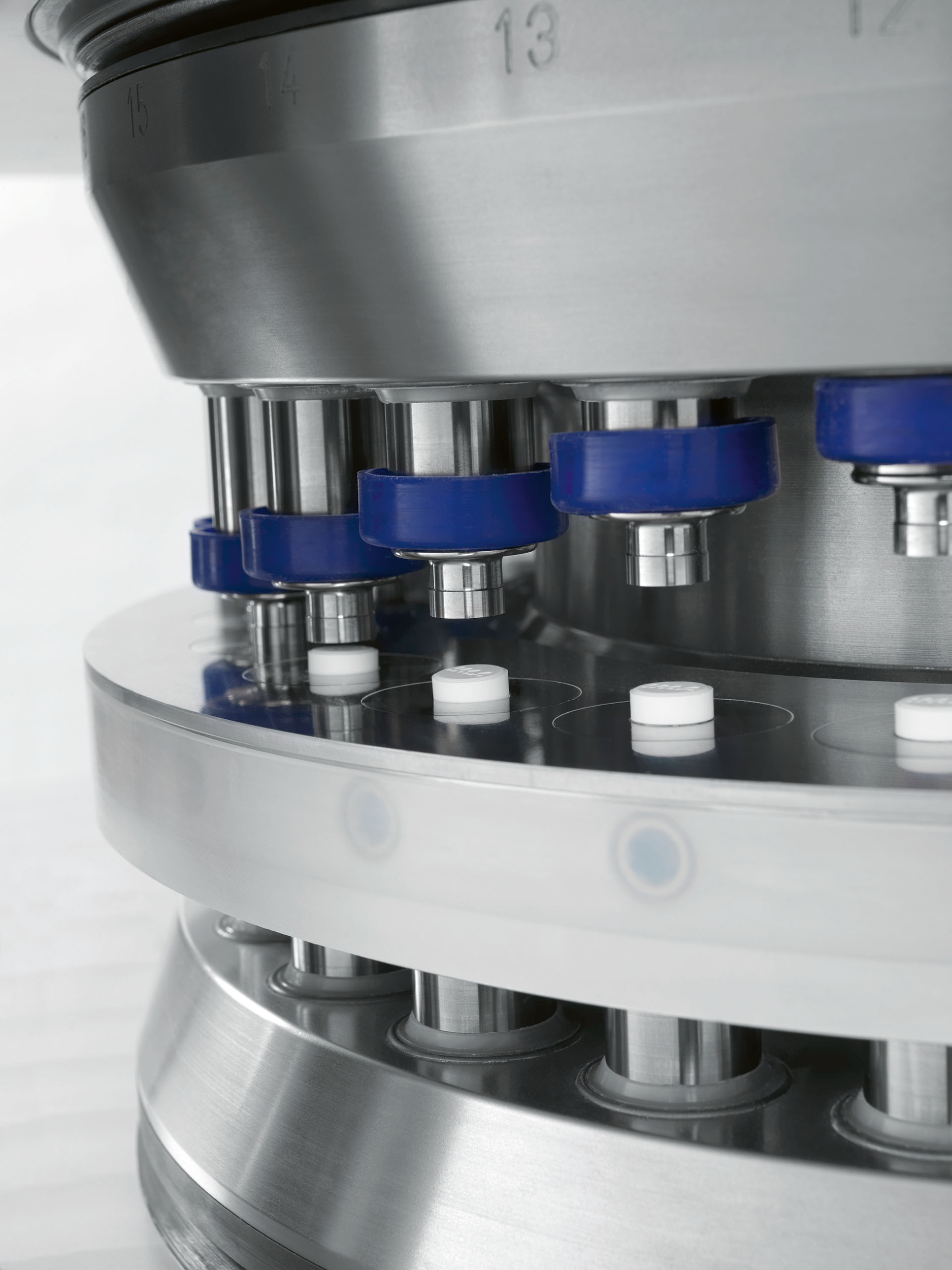 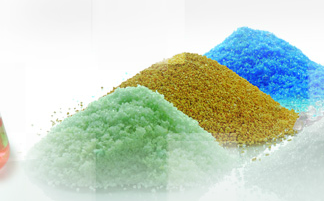 Control of tablet weight
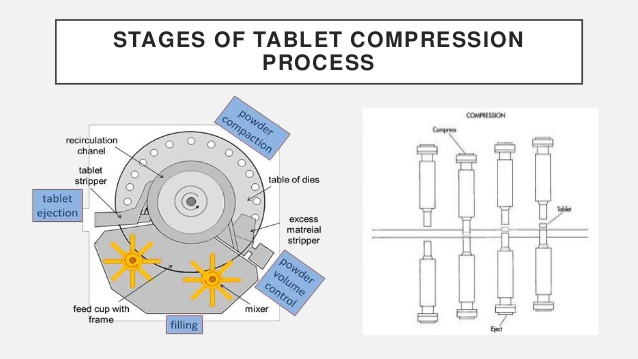 *Compression Machine Assembly and operation *
1-Clean from prior product
2-Lubricated
Thickness
Hardness
Friability
*Compressing machine setup *
The distance between upper and lower punch
Speed of compression 
Binder 
Compression time
Pre compression  
Diameter of roller
Speed of compression 


Force of compression
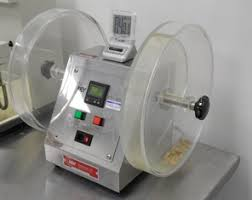 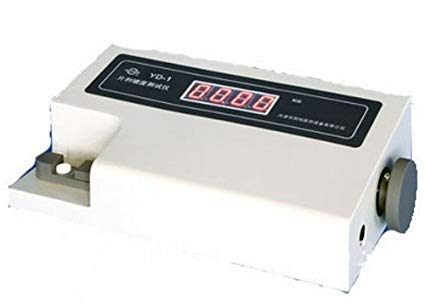 *Important NOTE *
The relationship between the compression force and hardness not linearly relation always
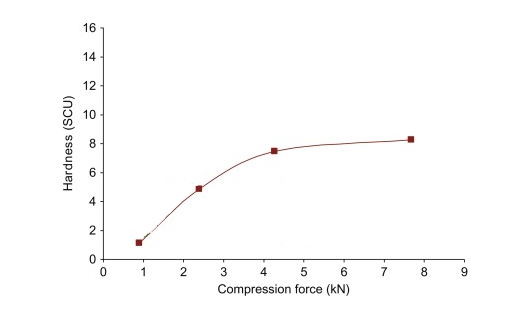 Mannitol
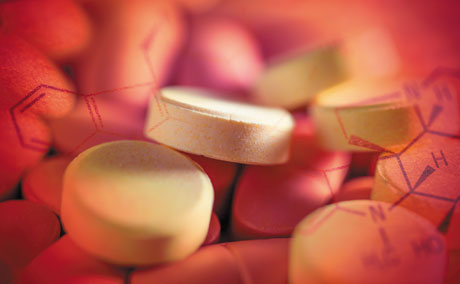 *Control of tablet weight *
The relative speeds of automated feeding  system
The highet of the lower punch in the die
Speed of compressing machine
Control  the tablet weight
Flowability of material
Excipient
API
*Characteristics of drug (API) & excipient *
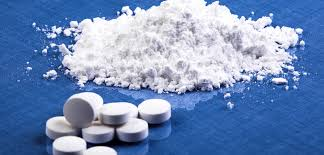 Glidant
Compersiabilty
Moisture
Binder
Particle size
Lubricant
Flowability
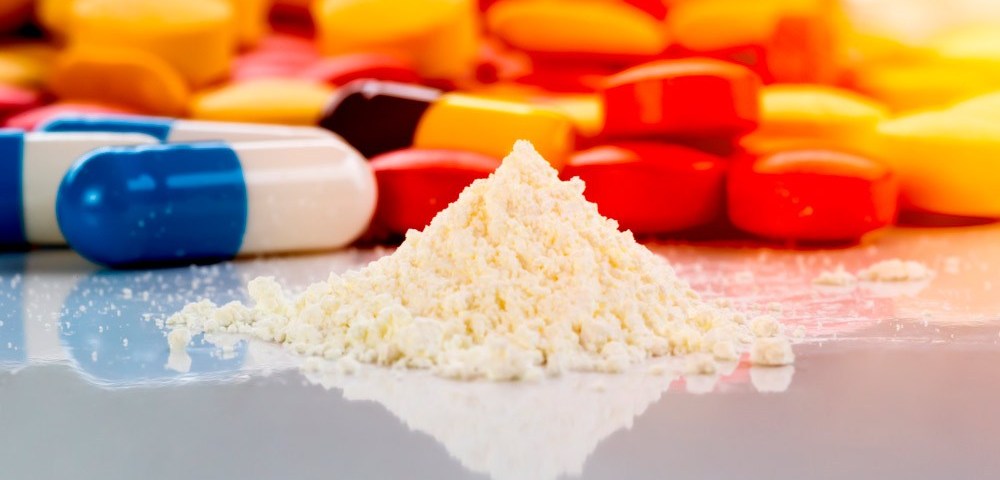 Excipient
Machine
*Tablet Compression Problem*
Tableting Process
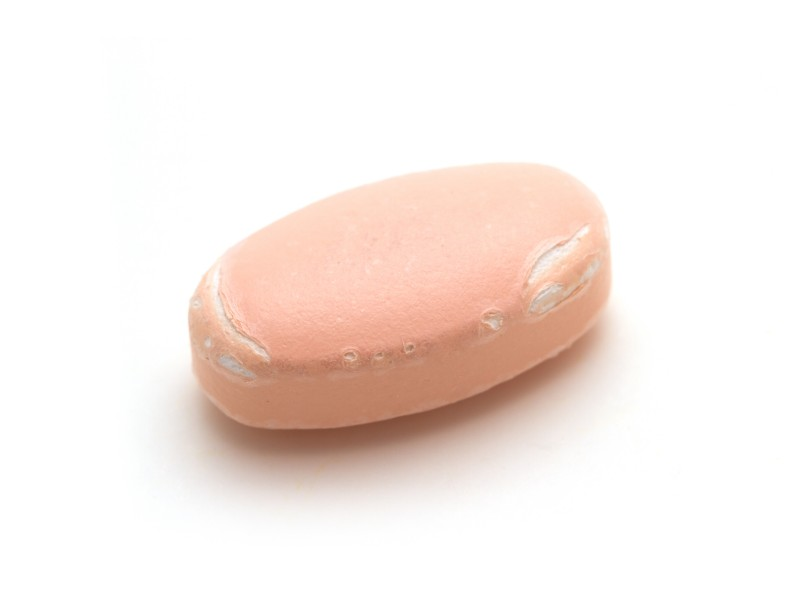 Chipping
Double impression
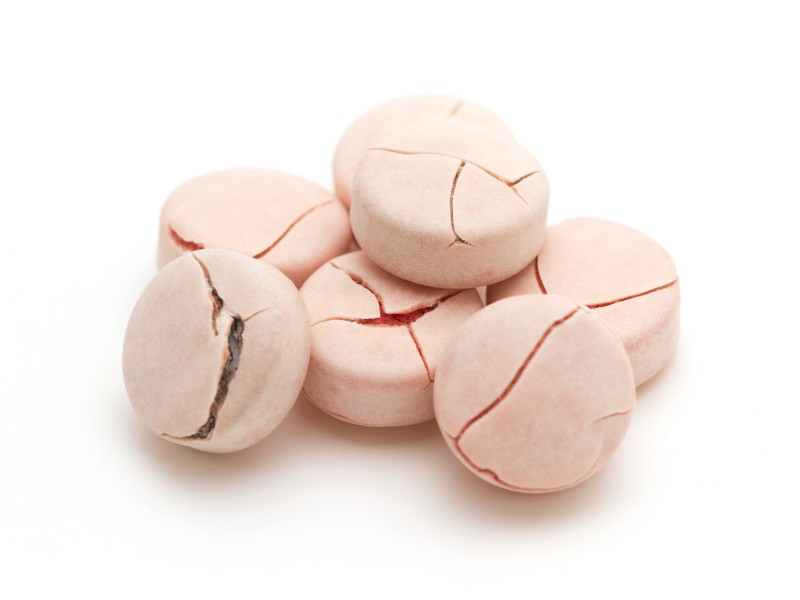 Cracking
Capping
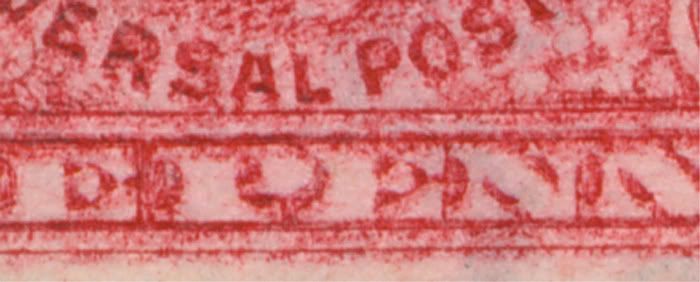 sticking
Lamination
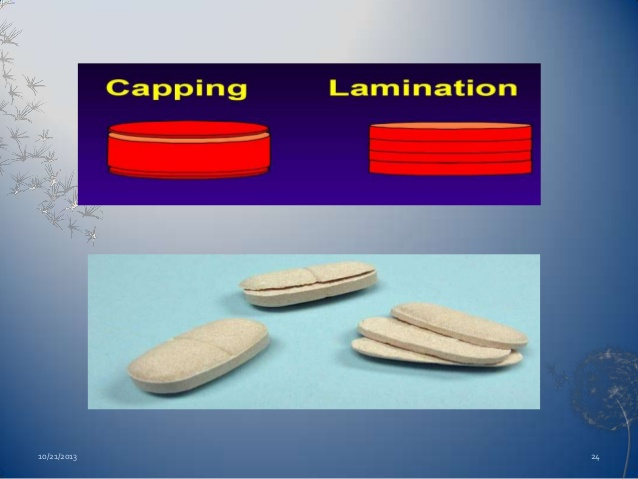 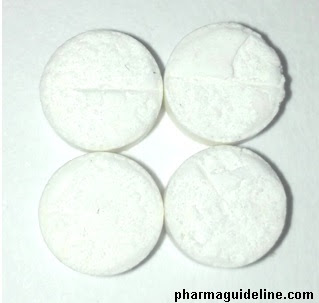 In process monitoring
Monitoring the overall time required to complete a batch or a lot of compressed tablets insight in to efficiency of operation 

Production halts for cleaning , weight adjustment , hardness fluctuation indicate the need for additional sampling or test to ensure high quality product .
Process monitoring
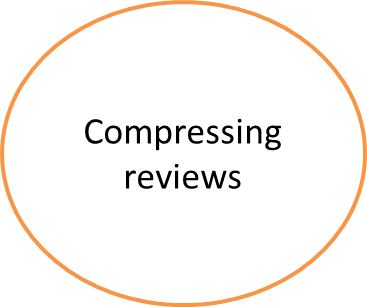 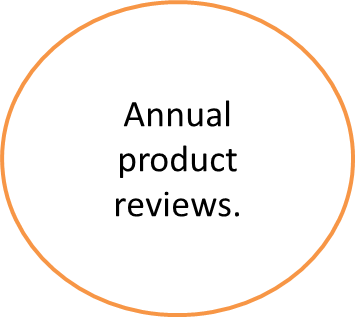 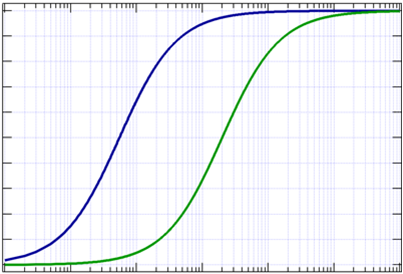 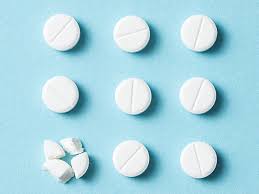 Post compression equipment
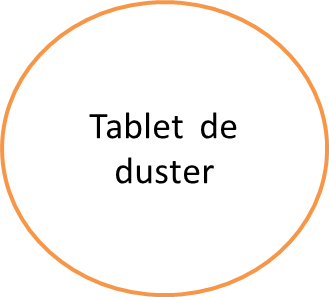 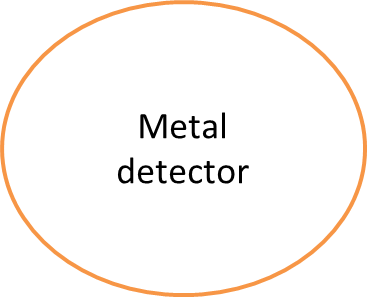 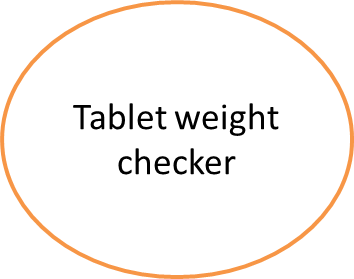 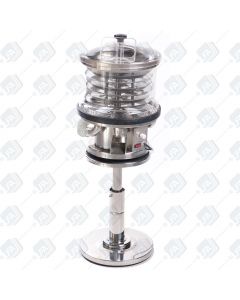 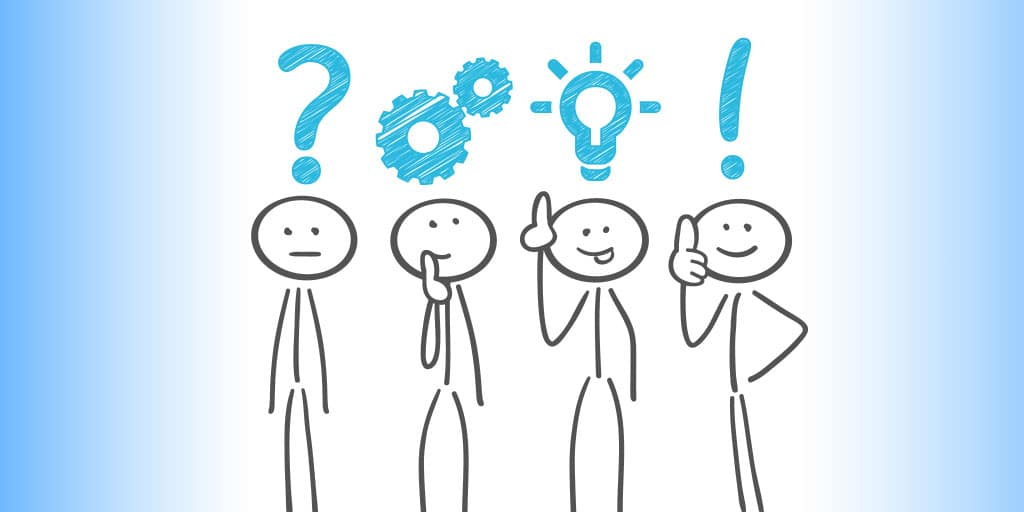 REFERANCES
https://pharmaceuticalguidebook.blogspot.com/2010/12/problems-in-tablet-manufacturing.html?m=1&fbclid=IwAR1QIkt8Ifp6EEeck6eP0z8ghPzP1kuRKcYc5Ej_fshlpQhNeplEjMY2oDs,
Pharmaceuticalguide Monday, December 13, 2010, OPEN 10TH .DECEMBER.2019
https://drug-dev.com/tablet-formulation-reformulation-of-tablets-to-resolve-sticking-picking-issues-faced-on-compression-a-case-study/?fbclid=IwAR28WArKj9W1ZiYmtqCdY20bb-TH6KnVjPjwwCFrY_t-ejksOQ81Dw6un04, TABLET FORMULATION – Reformulation of Tablets to Resolve Sticking & Picking Issues Faced on Compression: A Case Study,OCTOBER,2017.OPEN AT :10TH  DECEMBER 
Petr Zámostný University of Chemistry and Technology Prague, Faculty of Chemical Technology, Department of Organic Technology Laboratory of Drug Manufacturing Processes, Workshop On Tablet Compression, 25.-26.1.2017, Department of Organic Technology, Faculty of Chemical Technology, UCT Prague.OPEN 11th December
Fundamentals of Tablet Compression,Armin H. Gerhardt,Winter 2010  Volume 14  Number 1 
Effect of compression force on tablet  hardness,by Shipar MAH,Ashish W,Narinder K, Niranjani T 2013-2014
https://www.youtube.com/watch?v=g0-nEs8ydJw&list=WL&index=85
https://www.youtube.com/watch?v=4xggZRckfTE&list=WL&index=86